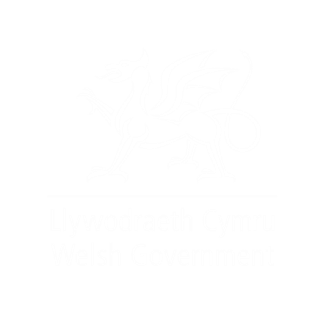 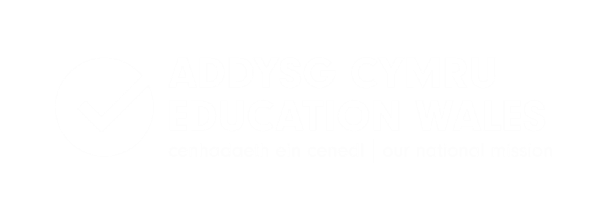 Sgwrs Rhwydwaith Cenedlaethol: 
Llafaredd a Darllen
Haf 2022
#CenhadaethAddysgCymru
#EducationMissionWales
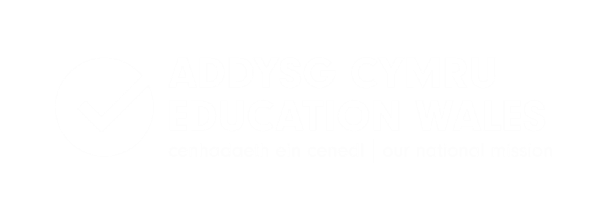 Rhwydwaith Cenedlaethol: Llafaredd a Darllen
Sesiwn heddiw
Croeso a Chyflwyniad
Diben y Rhwydwaith Cenedlaethol 
Diben y sesiwn hon 
Rhannwch pam ydych chi wedi dod heddiw / beth ydych chi'n gobeithio ei gael o'r sesiwn
Sesiwn ysgogi gychwynnol – fideo 
Rhannu meddyliau o'r gweithgaredd paratoi 
Cwestiwn 1 – Trafodaeth 
Egwyl (5 munud)
Cwestiwn 2 – Trafodaeth 
Cwestiwn 3 – Trafodaeth 
Cau
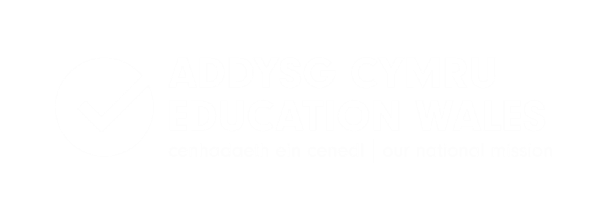 Rhwydwaith Cenedlaethol: Llafaredd a Darllen
Diben Sgyrsiau y Rhwydwaith Cenedlaethol
Bydd Sgyrsiau'r Rhwydwaith Cenedlaethol yn adeiladu ar ddysgu proffesiynol a phrofiadau rydych chi wedi eu cael yn yr ysgol – nid ydynt yn cymryd lle cyfleoedd hyfforddiant
Mae'n gyfle i drafod beth sy'n gweithio, beth yw'r rhwystrau i ddatblygu dilyniant yn eich cwricwlwm ac yn holl bwysig, pam mae hyn yn wir
Bydd Llywodraeth Cymru a'r rhanbarthau yn defnyddio canlyniadau a chanfyddiadau'r sgwrs hon - a byddan yn gweithio gyda’n gilydd i ddatblygu dulliau gweithredu ac atebion. Felly mae'n gyfle i ymarferwyr ddylanwadu ar bolisi ac ymarfer.
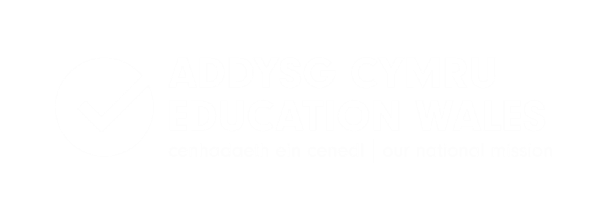 Rhwydwaith Cenedlaethol: Llafaredd a Darllen
Diben Sgyrsiau y Rhwydwaith Cenedlaethol
Hefyd mae’n rhoi lle ac amser i arweinwyr ac ymarferwyr i wneud y canlynol 
Camu'n ôl a meddwl am gysyniadau, syniadau ac egwyddorion y Cwricwlwm i Gymru
Cymryd rhan mewn deialog broffesiynol mewn amgylchedd dibynadwy a diogel gyda chyd-weithwyr ac arbenigwyr; a
Cael cyfle i feddwl sut y caiff y cwricwlwm ei drefnu, ei ddatblygu, ei gynllunio, ei addysgu a'i werthuso yn eich ysgol neu leoliad.
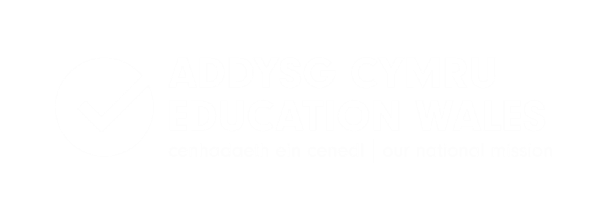 Rhwydwaith Cenedlaethol: Llafaredd a Darllen
Diben Sgyrsiau y Rhwydwaith Cenedlaethol
Nid yw'r sgyrsiau hyn yn ateb cyflym, maent i leisio eich llais fel proffesiwn, ac a all lywio'r gwaith o ddatblygu polisi. 
Caiff canlyniadau a chasgliadau'r sgwrs hon eu bwydo'n uniongyrchol yn ôl i Lywodraeth Cymru ac i gonsortia rhanbarthol a gyda'n gilydd byddwn yn gweithio gyda hwy i ddatblygu dulliau ac atebion.
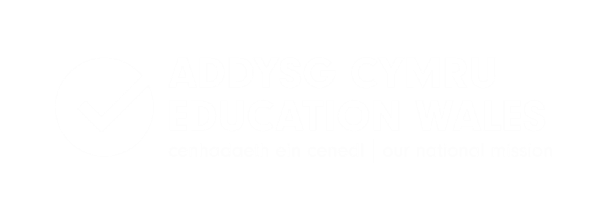 Rhwydwaith Cenedlaethol: Llafaredd a Darllen
Trosolwg y sgwrs Llafaredd a Darllen
I ddod ag ymarferwyr at ei gilydd i lunio'r maes gwaith hwn gan roi cyfle:

i arddangos yr hyn y mae ysgolion a lleoliadau yn ei wneud ar hyn o bryd a rhannu'r hyn sy'n cael effaith gadarnhaol ar safonau mewn llafaredd a darllen; a

rhannu offer ymarferol a all helpu i godi safonau a thrafod unrhyw rwystrau i gefnogi codi safonau.
Rhwydwaith Cenedlaethol: Llafaredd a Darllen
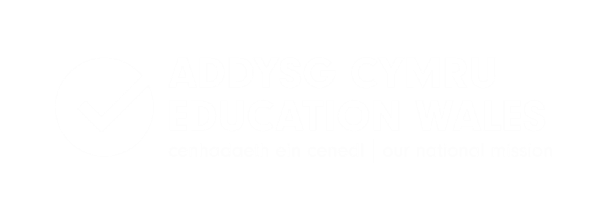 Beth ydyn ni eisiau allan o’r sgwrs?
Astudiaethau achos ac enghreifftiau o'r hyn sy'n gweithio'n dda ledled Cymru, gan gynnwys cymorth i rieni ac ar draws cymuned yr ysgol neu leoliad. 

Dealltwriaeth o'r hyn sydd ei angen ymhellach i gefnogi darllen a llafaredd ar draws y cwricwlwm.

Sefydlu pa gymorth ymarferol fyddai'n helpu i oresgyn unrhyw rwystrau.
Rhwydwaith Cenedlaethol: Llafaredd a Darllen
Ysgol Gymraeg y Trallwng
https://vimeo.com/manage/videos/726066877/c14e98387c/privacy
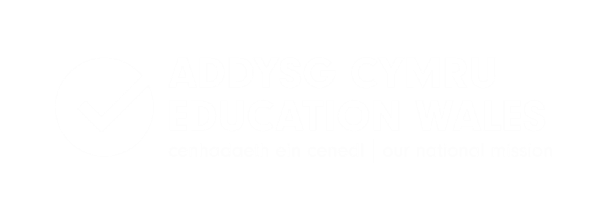 Rhwydwaith Cenedlaethol – Llafaredd a Darllen
Cwestiwn 1: Beth yw'r egwyddorion sy'n sail i strategaeth eich ysgol/lleoliad ar gyfer llafaredd a darllen? Sut mae tystiolaeth/arweiniad wedi llywio strategaeth eich ysgol/lleoliad a sut mae hyn wedi bod yn ddefnyddiol?
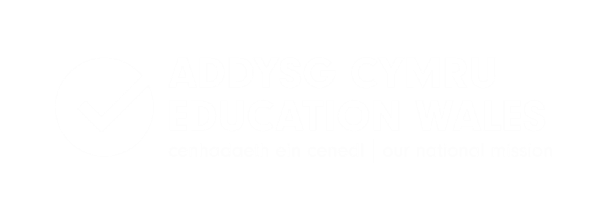 Rhwydwaith Cenedlaethlol – Llafaredd a Darllen
Cwestiwn 2: Pa fathau o gymorth fyddai'n ddefnyddiol i ddatblygu strategaethau ysgolion/lleoliadau ar gyfer llafaredd a darllen ymhellach yng nghyd-destun Cwricwlwm Cymru?
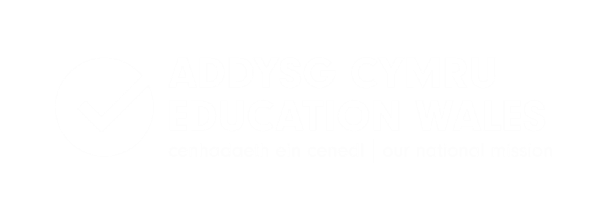 Rhwydwaith Cenedlaethol : Llafaredd a Darllen
Cwestiwn 3: Sut mae cydweithio ar draws yr ysgol/lleoliad gyfan (e.e., gan gynnwys rhieni a'r gymuned ehangach) wedi helpu i annog diwylliant o ddarllen? Pam dewis gweithio fel hyn? Beth oedd yr heriau a sut wnaethoch chi eu goresgyn?
Rhwydwaith Cenedlaethol : Llafaredd a Darllen
Cael y wybodaeth ddiweddaraf am sgyrsiau sydd ar y gweill a chofrestru ar gyfer digwyddiadau yn y dyfodol ar Rhwydwaith Cenedlaethol ar gyfer Gweithredu’r Cwricwlwm - Hwb (gov.wales)
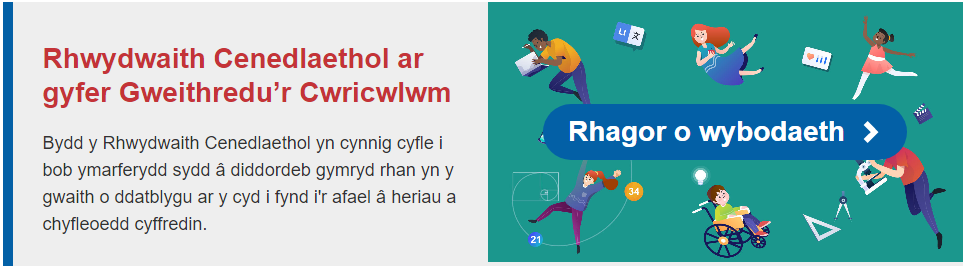 Rhwydwaith Cenedlaethol : Llafaredd a Darllen
Diolch yn fawr
Thank you
Ystyriwch a thrafodwch y cwestiynau hyn yn ôl yn eich ysgol neu
 leoliad, rhannwch ac ymgorffori'r dysgu o'r digwyddiadau hyn.
 Bydd adnoddau'n cael eu hanfon atoch 
a byddant ar gael ar Hwb.